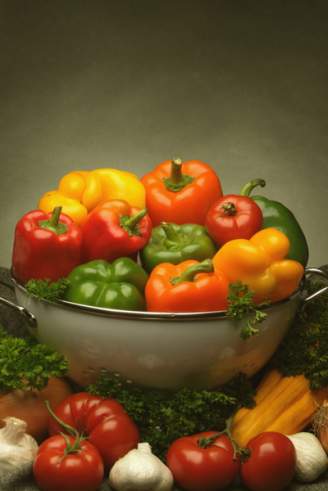 Витамины
Определение
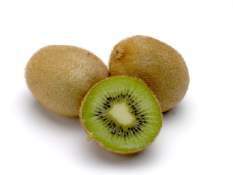 Витамины (лат. vita жизнь + амины) — низкомолекулярные органические соединения различной химической природы, абсолютно необходимые для нормальной жизнедеятельности организмов. Являются незаменимыми пищевыми веществами, т.к. за исключением никотиновой кислоты они не синтезируются организмом человека и поступают главным образом в составе продуктов питания. Некоторые В. могут продуцироваться нормальной микрофлорой кишечника. В отличие от всех других жизненно важных пищевых веществ (незаменимых аминокислот, полиненасыщенных жирных кислот и т.д.) В. не обладают пластическими свойствами и не используются организмом в качестве источника энергии. Участвуя в разнообразных химических превращениях, они оказывают регулирующее влияние на обмен веществ и тем самым обеспечивают нормальное течение практически всех биохимических и физиологических процессов в организме.
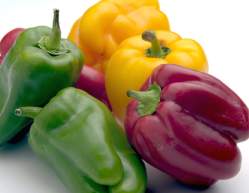 Классификация витаминов
Водорастворимые
Водорастворимые В включают витамин С и витамины группы В: тиамин, рибофлавин, пантотеновую кислоту, В6, В12, ниацин, фолат и биотин, Жирорастворимыми являются витамины А, Е, D и К. Большинство известных В. представлено не одним, а несколькими соединениями (витамерами), обладающими сходной биологической активностью. Для наименования групп подобных родственных соединений применяют буквенные обозначения; витамеры принято обозначать терминами, отражающими их химическими природу. Примером может служить витамин В6, группа которого включает три витамера: пиридоксин, пиридоксаль и пиридоксамин. Принятая терминология не является общепризнанной, поэтому допускаются разнообразные обозначения В., за исключением устаревших. 
Жирорастворимые
Витаминоподобные соединения
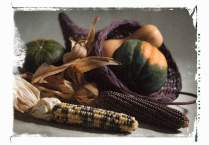 Наряду с В. известна группа витаминоподобных соединений. К ним относят холин, инозит, оротовую, липоевую и парааминобензойную кислоты, карнитин, биофлавоноиды (рутин, кверцетин, чайные катехины) и ряд других соединений, обладающих теми или иными свойствами витаминов. Витаминоподобные соединения не имеют, однако, всех основных признаков, присущих истинным В., и, следовательно, таковыми не являются. В частности, холин и инозит, входя в состав соответствующих фосфолипидов, выполняют в организме пластическую функцию. Оротовая и липоевая кислоты, а также карнитин синтезируются в организме. Парааминобензойная кислота является В. только для микроорганизмов, для человека и животных она биологически неактивна. Метил-метионинсульфония хлорид (витамин U) обладает терапевтическим эффектом при ряде заболеваний, но не выполняет каких-либо жизненно важных функций в организме. То же в значительной мере относится и к биофлавоноидам (витамин Р) — растительным фенолам, обладающим капилляроукрепляющим действием.
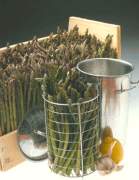 Провитамины
Известны провитамины А (каротины) и группы D (некоторые стерины). Каротины, поступающие в организм в составе продуктов растительного происхождения, расщепляются под действием специфического фермента с образованием ретинола (наибольшей биологической активностью обладает b-каротин). Эргостерин и 7-дегидрохолестерин превращаются в витамины группы D (эргокальциферол и холекальциферол соответственно) под действием ультрафиолетового излучения определенной длины волны. Эргостерин содержится в продуктах растительного происхождения; его высоким содержанием отличаются дрожжи, используемые для получения синтетического эргокальциферола. 7-Дегидрохолестерин входит в состав липидов кожи человека и животных; синтез холекальциферола осуществляется под действием ультрафиолетового излучения Солнца (или искусственных источников).
Витамины обладают высокой биологической активностью и требуются организму в очень небольшом количестве, соответствующем физиологической потребности, которая варьирует в пределах от нескольких микрограммов до нескольких десятков миллиграммов. Потребность в каждом конкретном витамине также подвержена колебаниям, обусловленным действием различных факторов, которые учитываются в рекомендуемых нормах потребления витаминов, подвергающихся периодическому уточнению и пересмотру. Существенное влияние на потребность в В. оказывают возраст и пол человека, характер и интенсивность его труда. Потребность в В. значительно возрастает при особых физиологических состояниях организма: у женщин — во время беременности, в период лактации, у детей — в период интенсивного роста Следует иметь в виду, что любые причины, изменяющие интенсивность обмена веществ, существенно влияют и на обмен В. в организме, повышая их расход в процессе жизнедеятельности В частности, потребность в В. значительно возрастает под влиянием некоторых климатических и погодных условий, способствующих длительному переохлаждению или перегреванию организма, сопровождающихся резкими перепадами температуры атмосферного воздуха. Повышенная потребность в В. развивается при интенсивной физической нагрузке, нервно-психическом напряжении, в условиях воздействия неблагоприятных факторов окружающей среды, при ряде патологических состояний (например, при гипоксии). Повышенный расход В. возникает при болезнях желудочно-кишечного тракта, печени и почек, повышенная потребность в В. отмечается при некоторых эндокринных заболеваниях, например гипотиреозе, функциональной недостаточности коры надпочечников. В пожилом и старческом возрасте повышенная потребность в В. обусловлена ухудшением всасывания и утилизации В., а также различными диетическими ограничениями.
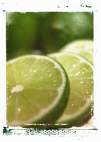 Недостаточное потребление В. ведет к нарушениям зависящих от них биохимических (главным образом ферментативных) процессов и физиологических функций организма, обусловливает серьезные расстройства обмена веществ, поэтому исследование витаминной обеспеченности человека имеет важное диагностическое значение. 
Организм человека не способен запасать В. на более или менее длительное время, они должны поступать регулярно, в полном наборе и соответствии физиологической потребности. Вместе с тем приспособительные возможности организма достаточно велики, и в течение определенного времени дефицит В. практически не проявляется: расходуются В., депонированные в органах и тканях, включаются и другие компенсаторные механизмы обменного характера. Только после израсходования депонированных В. возникают различные расстройства обмена веществ. Однако постоянное недостаточное потребление В., даже не характеризующееся какими-либо клиническими проявлениями гиповитаминоза, отрицательно сказывается на состоянии здоровья человека: ухудшается самочувствие, снижаются работоспособность и сопротивляемость к респираторным и другим инфекционным заболеваниям, усиливается воздействие на организм неблагоприятных факторов среды обитания. Недостаточное поступление с пищей некоторых В. (особенно С и А) является фактором риска ишемической болезни сердца и ряда злокачественных новообразований. В частности, многолетние исследования больших контингентов людей, проведенные английскими и американскими специалистами, показали, что частота заболеваний раком полости рта, желудочно-кишечного тракта и легких при низком уровне витамина А в крови в 2—4 раза выше, чем при оптимальной обеспеченности этим витамином. Недостаточная обеспеченность В. беременных и кормящих женщин причиняет ущерб здоровью матери и ребенка, является одной из причин недоношенности, врожденных пороков, нарушений физического и умственного развития детей. В детском и юношеском возрасте недостаточное потребление В. отрицательно сказывается на показателях общего физического развития, препятствует формированию здорового жизненного статуса, обусловливает постепенное развитие обменных нарушений и хронических заболеваний.
Выполняла работу: 
Посохова Полина 
Ученица 10-2 класса
МОУ лицей №18
Учитель:Калинина Л.А.